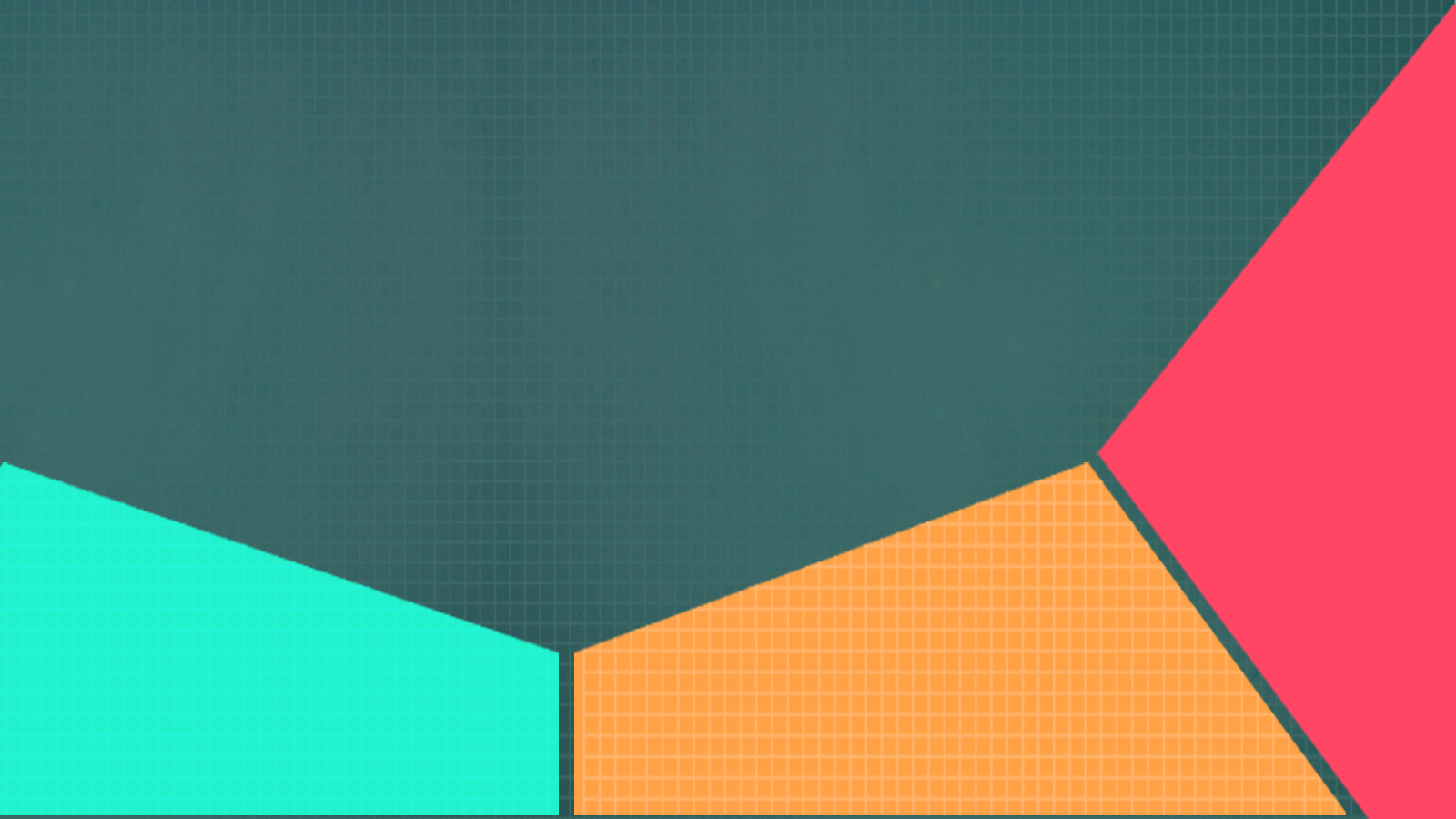 2月份擴大業務會報  
 廉政宣導
政風處
112年2月
1
前言
為確立公職人員及其配偶、未成年子女財產來源之合法及正當性，透過申報財產並供公眾檢驗，確立公職人員清廉及操守。
期透過本次實際裁罰案例宣導，建立正確法律認識，俾確實遵守公職人員財產申報法等相關規範。
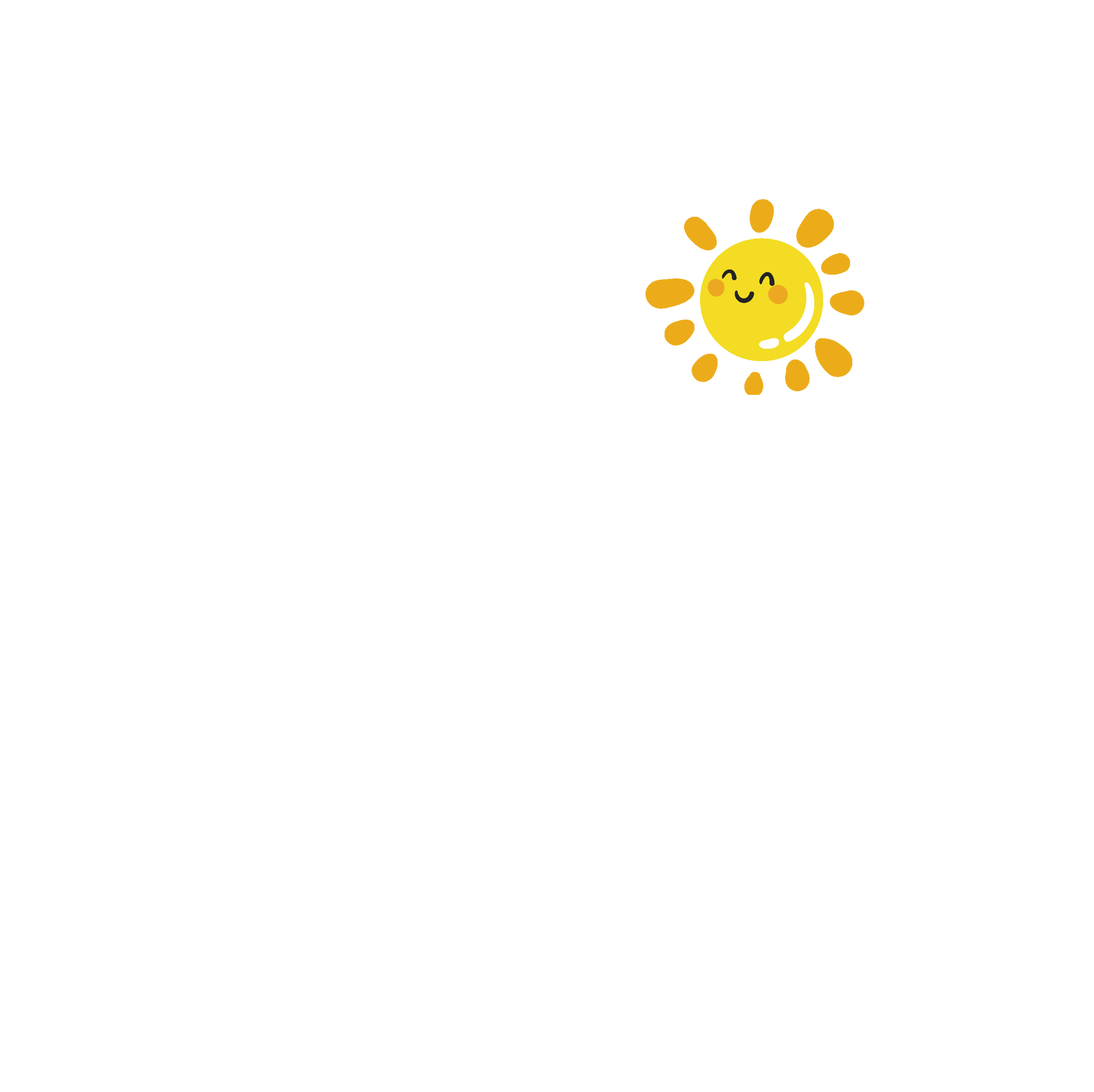 2
相關法規-公職人員財產申報法
第12條第1項：隱匿、逾期、故意申報不實之處罰
處20萬元以上400萬元以下罰鍰。
故意隱匿財產為不實之申報：
1
處6萬元以上120萬元以下罰鍰。其故意申報不實之數額低於罰鍰最低額時，得酌量減輕。
故 意 申 報 不 實：
2
無正當理由未依規定期限申報：
3
★「故意申報不實」？
曾知悉有該財產，如稍加檢查，即可確知是否仍有該財產，而怠於檢查，未盡檢查義務致漏未申報。
3
相關法規-公職人員財產申報法
第12條第1項：隱匿、逾期、故意申報不實之處罰
處20萬元以上400萬元以下罰鍰。
故意隱匿財產為不實之申報者：
1
(公職人員財產申報案件處罰額度基準第1條參照)
4
相關法規-公職人員財產申報法
第12條第1項：隱匿、逾期、故意申報不實之處罰
處6萬元以上120萬元以下罰鍰。其故意申報不實之數額低於罰鍰最低額時，得酌量減輕。
故 意 申 報 不 實 者：
2
(公職人員財產申報案件處罰額度基準第4條參照)
5
相關法規-公職人員財產申報法
第12條第1項：隱匿、逾期、故意申報不實之處罰
處6萬元以上120萬元以下罰鍰。其故意申報不實之數額低於罰鍰最低額時，得酌量減輕。
無正當理由未依規定期限申報：
3
(公職人員財產申報案件處罰額度基準第3條參照)
6
財產申報「授權服務」說明
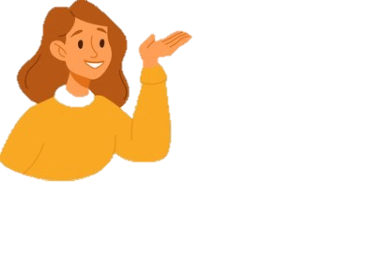 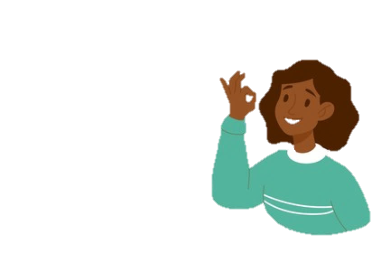 幫助申報人取得財產資料匯入申報系統，快速、簡便完成申報，且為一次性授權，不須每年申請。
本公司111年授權比率已達100%！
★授權服務開放與下載介接資料時程：
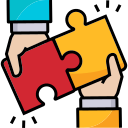 7
財產申報「保險」內容增列
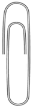 建議多加利用授權功能，降低自行查找之時間，減輕負擔！
法務部110年3月8日法授廉財字第11005001190號函，增列保險應申報內容。
新增8項
原有項目
√保險公司
√保險名稱
√要保人
1.保單號碼      2.保險契約類型     3.保險金額     4.契約始日      5.契約終日             6.外幣幣別
7.累積已繳保險費外幣總額
8.累積已繳保險費折合新臺幣總額
小
叮
嚀
依保險契約內容或向保險公司洽詢後填寫。
8
財產申報「保險」內容增列
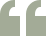 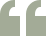 ★ 公職人員財產申報表「保險」填表範例 ★
1.要保人：向保險人訂立保險契約，負有交付保費義務之人。
2.保險類型：儲蓄型、投資型、年金型。
3.保險金額：保險人在保險期內，所負責任之最高限度。
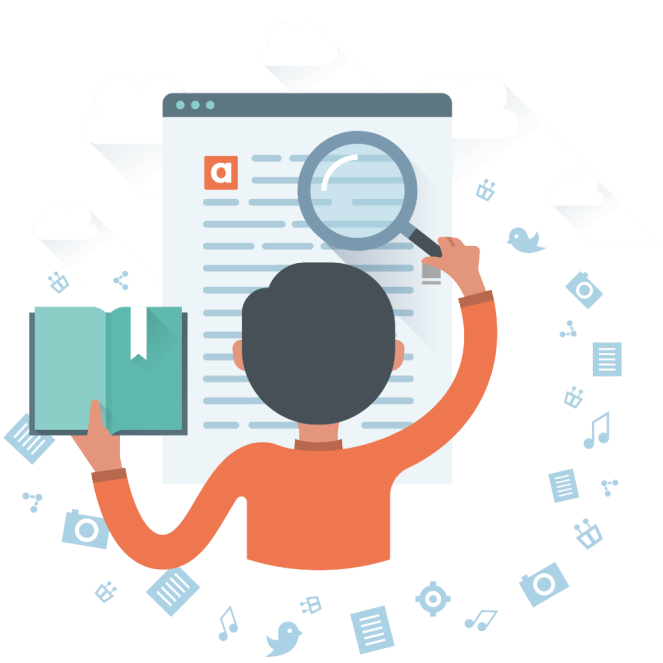 4.契約始/終日：保險契約生效日/到期日。
5.累積已繳保費：要保人迄申報日止，已繳之保費。
須填寫「保險金額(填外幣金額)、外幣幣別、 累積已繳保險費外幣總額」、「累積已繳保險費折合新臺幣總額」等欄位。
外幣保單
6.
台幣保單
不須填寫「外幣幣別、累積已繳保險費外幣總額」。
9
概
本公司歷年財產申報裁罰案例
況
不實
財產項目
申報不實金額/罰鍰
不實申報財產歸屬
案件數
各案不實金額數百萬元~2千餘萬不等。
罰鍰6萬~47萬不等，平均12萬。
本公司自100年迄今共17案。
「保險」14件。
「存款」10件。
僅涉本人：2件
僅涉配偶：7件
本人+配偶：8件
10
案例 1  故意申報不實案
錯誤態樣
申報類型
漏報之配偶房地皆105.1取得，惟對於財申系統操作不熟練致未新增成功，仍顯示104.11.1之財產資料。
105年 卸離職申報
(申報基準日105.8.16)
策進建議
江OO
申報不實項目及金額
漏報配偶之房屋、土地
溢報本人存款
合計853萬7020元
罰鍰  18萬元
1.當年度新取得之財產須確實更新，勿沿用前一年度資料。
2.向地政、金融機構詳實查詢財產狀況。
3.申報前先研閱相關規定。
4.確實與配偶溝通、 查詢，再為申報。
11
案例2 故意申報不實案
106年定期申報
(未授權)
申報類型
錯誤態樣
誤認「被保險人為兒子、要保人為配偶」之保單無須申報。
策進建議
申報不實項目及金額
李OO
短漏溢報配偶存款
漏報配偶基金、保險、黃金存摺
       合計887萬5454元
罰鍰  18萬元
1.保險部分，以「要保人」為認定標準，亦即「要保人」為申報人本人、配偶及未成年子女且險種為「儲蓄、年金、投資型」者，均應申報。
2.僅憑記憶、口頭詢問配偶或自行查找財產資料，易有錯漏。
3.仍須向地政、金融機構及保險公司詳實查詢財產狀況。
12
案例3 故意申報不實案
申報類型
錯誤態樣
誤認債務未達100萬元之申報門檻，疏於查詢。
因不諳法令及解讀錯誤，誤認為無須申報之保險。
106年 就到職申報
策進建議
趙OO
申報不實項目及金額
1.漏報配偶債務
2.漏報配偶保險9筆
       合計599萬5917元
罰鍰  8萬元
1.債務部分，達新臺幣100萬元以上者，則須申報。
2.仍須向地政、金融機構及保險公司詳實查詢財產狀況。 
3.申報前先研閱相關規定。
4.與配偶溝通，詳為說明申報不實之罰鍰。
13
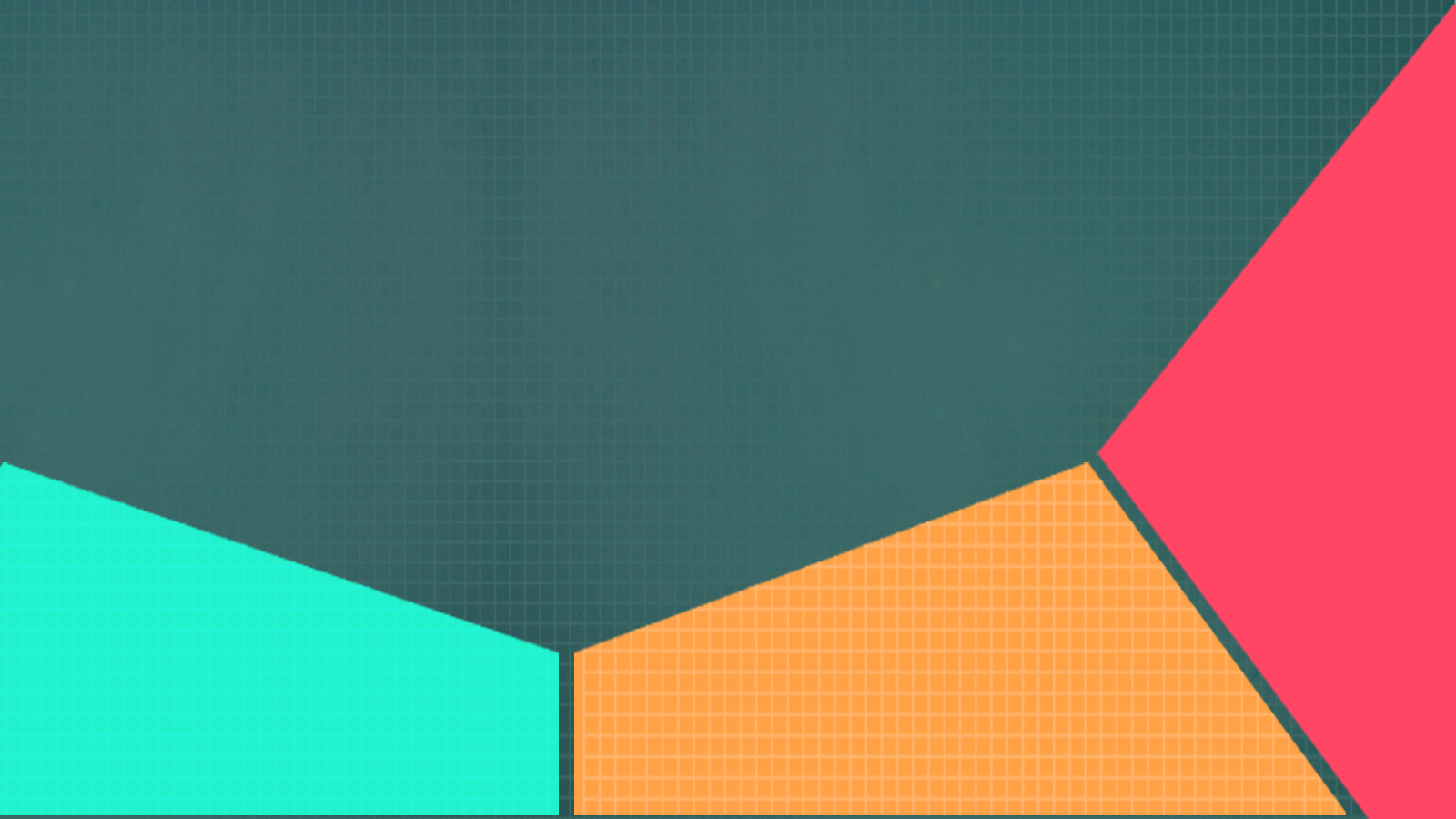 如有財產申報上疑義，可逕洽政風單位協助。
謝謝聆聽！
14